Rīga, Merķeļa iela 11
4. stāva plāns
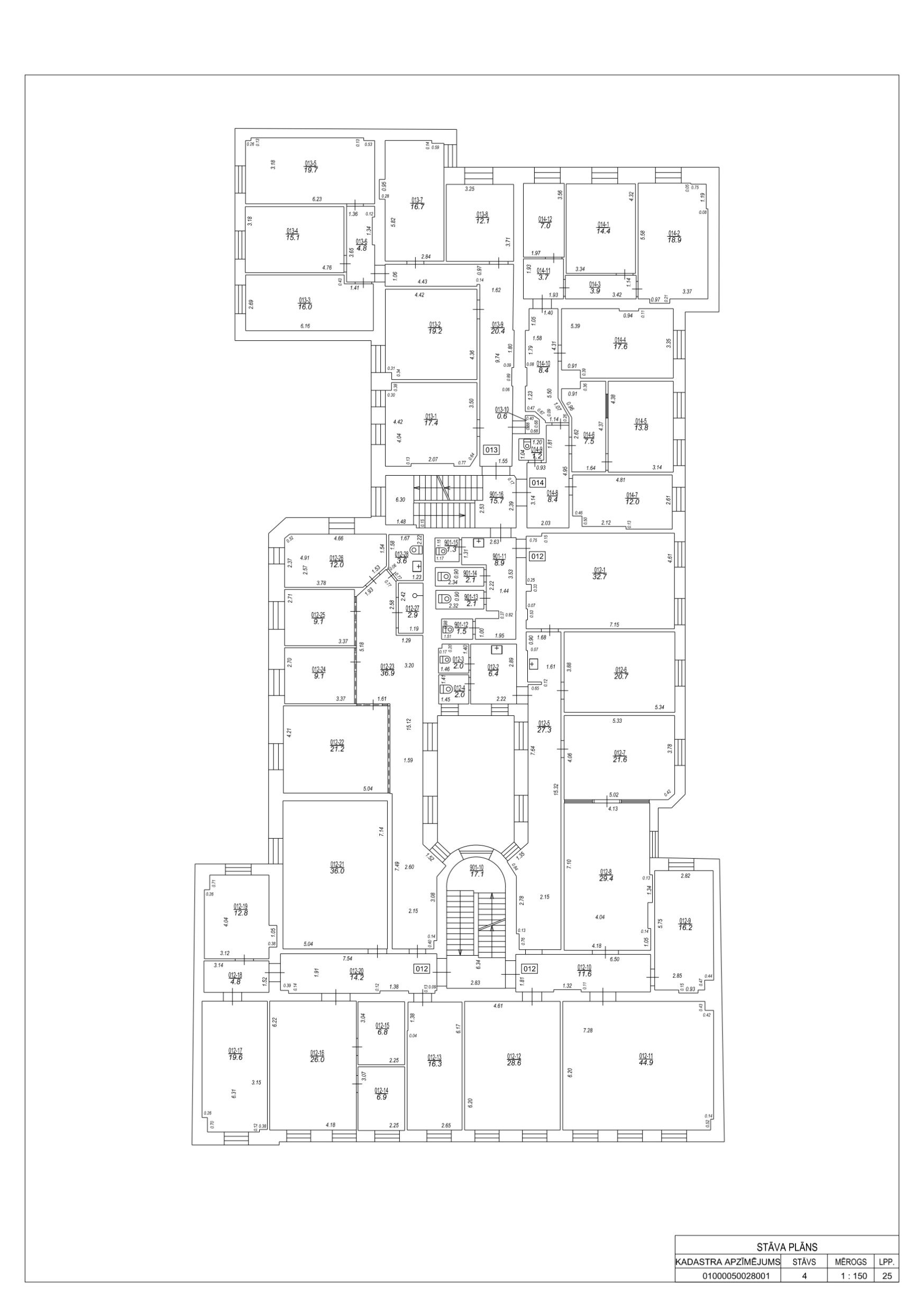 012 / 7
21,6 m2